Cryptology
Passwords and Authentication
Prof. David Singer 
Dept. of Mathematics
Case Western Reserve University
User Authentication
Computer systems often have to identify and authenticate users before authorizing them
Identification: Who are you?
Authentication: Prove it!
How can a computer accomplish these things remotely?
Authentication Factors
Something the user knows:
		e.g, Password
 Something the user has:
		e.g., ATM card, browser cookie
 Something the user is:
		e.g., fingerprint, eye scan
Passwords
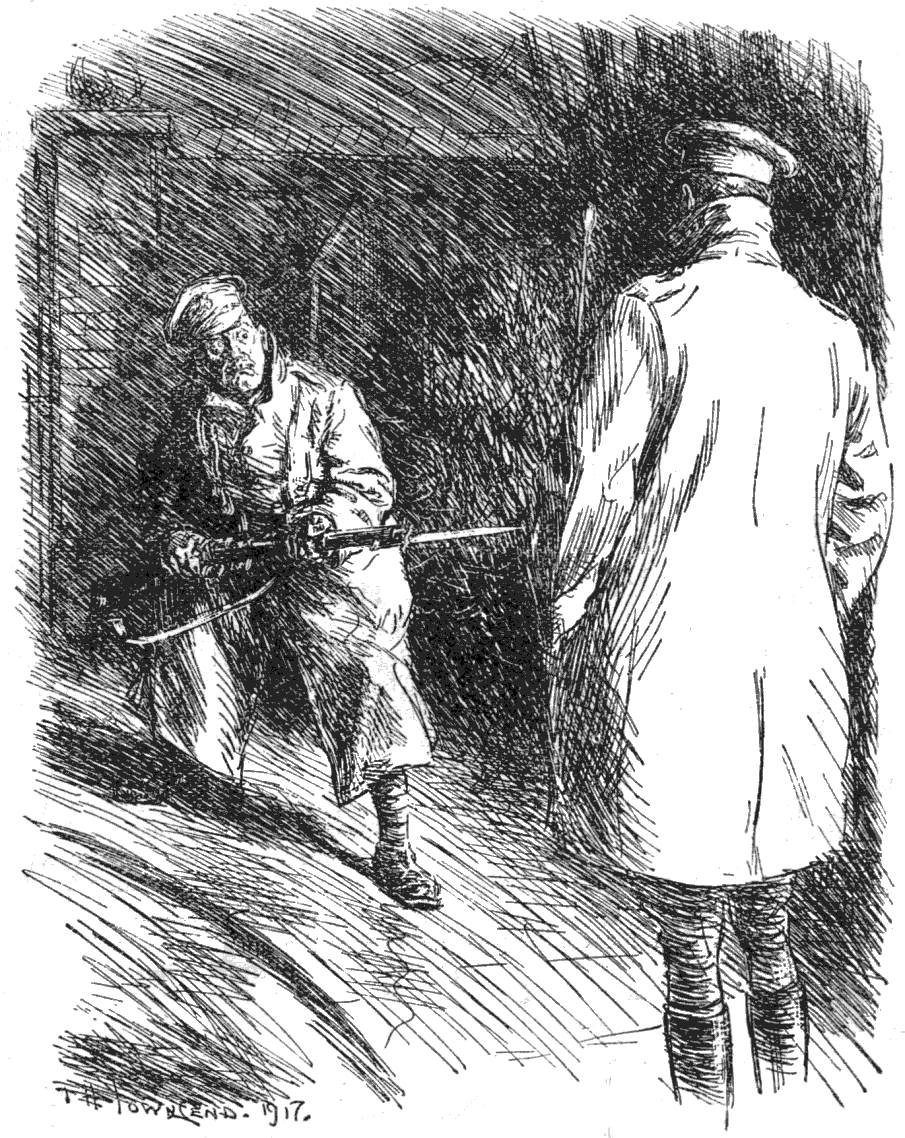 Classical idea
Passwords
Classical idea.
User enters ID and password.
May allow more than one try.
Forgotten passwords may or may not be recoverable.
“The password must be impossible to remember and never written down.”
Attacks on Passwords
Brute Force
Try every possible password

Short passwords are unsafe.
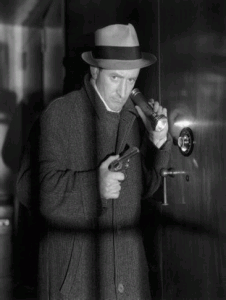 Rubber Hose Attack
Different from Brute Force.






Related to the Bribe Attack.
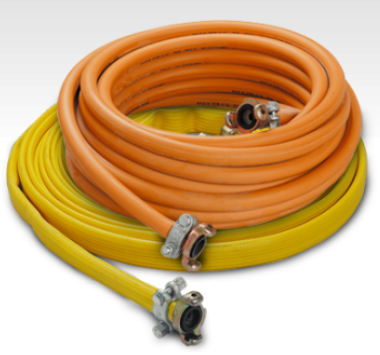 Dictionary Attack
Try common words first

Most people use
real words as
Passwords.

Much faster 
Than brute force.
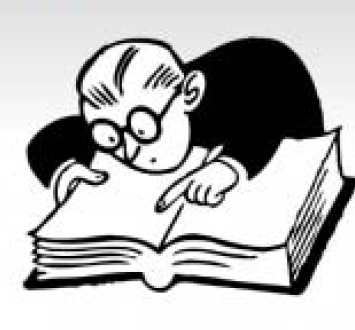 Dictionary Attack
Some top passwords:
password		iloveyou
123456			12345678
qwerty			abc123
monkey 		 letmein
trustno1			dragon
ninja			sunshine
baseball			111111
Strong Passwords
The measure of strength of a password is its “entropy”.
Notion developed by Shannon of Bell Labs in the 1940’s.
Entropy= number of “bits” of “uncertainty”
Every bit helps! Each bit doubles the amount of work to guess a password.
Strong Passwords
0  1  (one bit)
00  01  10  11  (two bits)
000 001 010 011 100 101 110 111  (three bits = 8 possibilities)
0000 0001 0010 0011 0100 0101 
0110 0111 1000 1001 1010 1011
1100 1101 1110 1111 (four bits = 16 possibilities)
Strong Passwords
A random string of length n of unknown 1’s and 0’s has n bits of entropy (uncertainty.)
Letters, numbers, and symbols are stored on a computer as binary strings of length 7.
An ordinary letter has about 4.7 bits of entropy (or less!)
ASCII
American Standard Code for Information Interchange
Standard symbols coded as numbers from 0 to 127.
Example: a=97 (decimal)
97=64+32+1
=1100001 (binary)
=141 (octal) = 61 (hexidecimal)
ASCII
a-z encoded as 1100001 to 1111010 (97 to 122)
A-Z encoded as 1000001 to 1011010 (65 to 90)
Using capitals mixed with small letters randomly adds exactly one bit of uncertainty!
Ascii
A random ascii character has 7 bits of uncertainty. 
But since the first 32 characters are non-printing (like “backspace”), there are only about 6.5 bits of uncertainty in a random ascii string used in a password.
Entropy of Passwords
According to NIST, an 8-letter humanly generated password has about 18 bits of entropy.

However, other experts disagree with their methodology. They argue that Shannon entropy is not the right measure. (See Matt Weir)
Password Policies
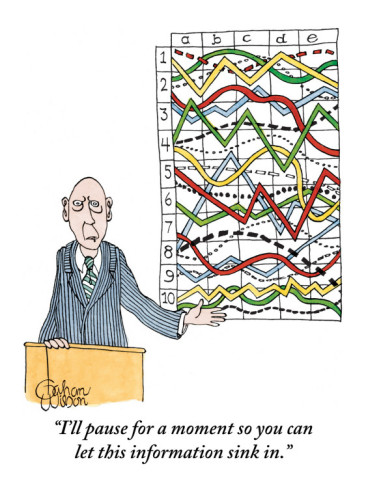 This is currently a difficult and controversial area of computer security.
What can you do?
Use letters, numbers and special characters
 Choose long passwords (at least eight characters)
 Avoid guessable roots
 If supported, use pass phrase
What can you do?
Write down passwords but keep them in a safe place (no sticky notes!)
Don’t share them with others
Be careful in public places (There are “password sniffers” that can steal your passwords as you use them)
Sending passwords
Simple model:
Alice sends (ID, pwd) to Bob.
Bob compares with his list.
Bob says OK and gives access or NO and denies access.
Big problem: Someone can hack into Bob’s server and steal the password list!
Sending passwords
More secure method:
Bob keeps list (ID,  H(pwd)) of hashes of passwords.
Alice sends (ID, (pwd))
Bob computes H(pwd) and compares with his list.
Bob says OK or NO
Sending passwords
If Bob’s server is compromised, the hacker only gets H(pwd).
Still vulnerable to off-line dictionary attack. Harriet takes dictionary file of passwords and computes their hashes. She compares these to the stolen list.
“Salt” on the table
Bob keeps a list of the form    (ID, r, H(r,pwd)); r is a random  number which is hashed with the password (salt).
This foils dictionary attack on stolen password list.
Challenge-response methods
Alice sends hello message to Bob.
Bob sends random challenge to Alice.
Alice computes response using her secret password.
Bob verifies response as correct.
Harriet overhears all but learns nothing.
Fiat-Shamir Protocol
Alice has public key N=pq,A and private key a,p,q. A=a2 mod N
Alice chooses random r, computes x=r2 mod N, sends to Bob.
Bob sends random b=0 or 1.
Alice sends y=rab mod N.
Bob checks that y2=xAb mod N.
How does this work?
This is done through a “Zero-Knowledge Proof”. 

(Colin will explain this.)
Extra security measure
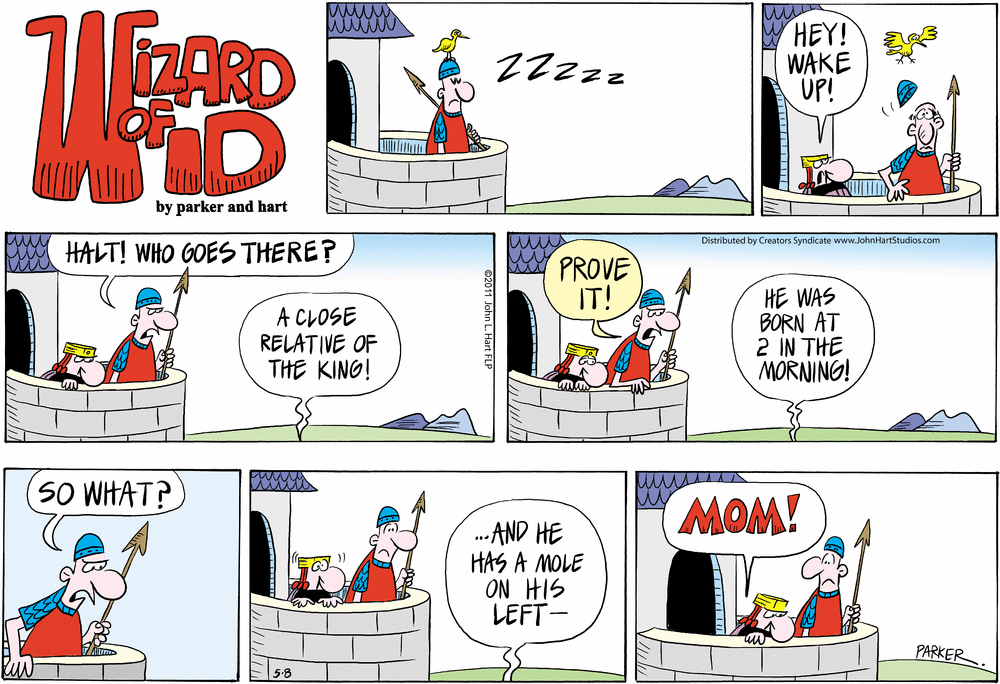 Website password systems
Using public key cryptography, Alice and Bob set up a secure communication channel.
Alice sends her password to the server.
Bob verifies.

Hypertext Transfer Protocol Secure (HTTPS)
Your browser handles the security job for you!
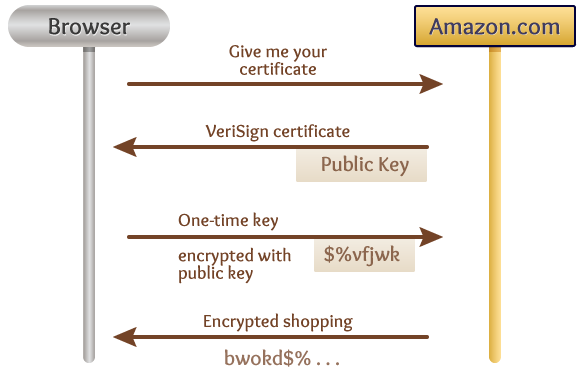 End